Hazard Community and Technical College (HCTC) Surgical Technology Program
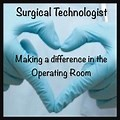 Pre-Admission Conference
Welcome to the Surgical Technology Pre-AdmissionOn-Line Conference
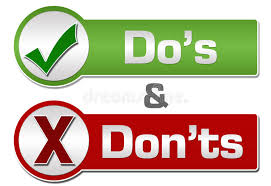 First read this PowerPoint completely.  

If you have questions, make notes and email or call me so I can clarify anything you didn’t understand. My info will be at the end.

Once completed with PowerPoint and all your questions have been answered, continue to complete the pre-admission form.  
	(Located on the website where you found this PowerPoint)

 By completing and submitting the pre-admission form, you have agreed all information was provided and you have no questions about the admission process.  This will submit and count as your pre-admission attendance.   

Please remember, you still need to complete the process of the documents, your file will not be complete with out everything in your file.
About the Surgical Tech Program
This is a two-year program leading to the Associate in Applied Science degree.

The curriculum is comprised of general education and surgical technology courses ; however, your general education courses are completed first and once accepted, its 10 months.  The program runs from August to May each year.

 Various facilities are utilized for clinical experiences. 

Enrollment in this program is limited; therefore, a selective admissions process utilizing a point index system is followed.
Program Format
The lecture component of the Surgical Tech courses is taught in person and utilizing blackboard. 

The laboratory component of the Surgical Tech courses is in person and is located the Hazard Community and Technical College Room 211-213.

The clinical component of the Surgical Tech Program utilizes clinical sites throughout Kentucky.
HCTC Surgical Technology Program Associate in Applied Science Degree Curriculum
*Pre-requisite for entry into the program: (Must be completed prior to taking SUR course)

General Education Courses: 
*BIO 135 Basic Anatomy & Physiology with Lab OR	4
*BIO 137 Human Anatomy & Physiology I and		4 
*BIO 139 Human Anatomy & Physiology II 		4
*MAT 110 Applied Mathematics OR			3 
	Higher Level Quantitative Reasoning		(3)
*ENG 101 Writing 1 					3 
*CLA 131 Medical Terminology from Greek or Latin OR 	3 
*AHS 115 Medical Terminology OR 			(3) 
*MIT 103 Medical Office Terminology 			(3) 
*Computer Literacy 					3 
*Social/Behavioral Science 				3 
*Heritage/Humanities				3 
				       Sub Total     22-26
 
*Note: All general education courses are pre-requisites for entry into the program and must be completed prior to taking SUR courses. All courses required for the Surgical Technology credentials must be completed with a grade of “C” or greater.
HCTC Surgical Technology Program Associate in Applied Science Degree Curriculum
Surgical Technology Program Requirements: 

First Semester 
SUR 109 Introduction to Surgical Technology				3
SUR 110 Surgical Technology Fundamentals				9
SUR 102 Surgical Technology Fundamentals Lab 			3
SUR 117 Pathophysiology for Surgical Technology			3
SUR 125 Surgical Technology Skills Practicum I 			2 
                                                                                             	 Sub Total 20
Second Semester 
SUR 201 Surgical Technology Skills Practicum II			6 
SUR 202 Surgical Technology Advance Theory 			11 
SUR 275 Surgical Technology Advanced Practicum			2 
                                                                                              	Sub Total 19 
                                                                        	           Total Program Credits 61-65 
 

CPR for Healthcare Professionals must be completed prior to the first surgical technology skill practicum course and must be kept current throughout the Surgical Technology Program.
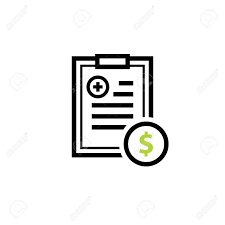 ExpensesThis is an estimate and may vary on individual expense.
Tuition and Fees: 
Fall semester 3,880
Spring semester 3686
Total =7566
 Transportation to and from the various clinical sites
Professional Liability Insurance 11.00 per semester
Textbooks: 600+
Uniforms/Clinical Dress: 125.00
Students will be required to complete criminal background checks and drug screenings in order to enter the health care facilities for clinical.  Students are responsible for the cost.  Based on the results, the facility has the right to deny students admission to the clinical site. 80.00
APPLICATION PROCESS
To be considered for admission to the Surgical Technology Program, the following credentials must be on file in the HCTC Registrar’s-Records Office by May 1.

 1. Application for admission to a KCTCS institution.
 
2. Official transcripts of all post-secondary education, excluding KCTCS institutions.
 
3. ACT National Exam / Placement Exams score report and/or the PAX Exam score. 

4. Proof of attendance at a pre-admission conference with the Coordinator or the Coordinator’s designee is 
    required prior to an applicant’s consideration by the Surgical Technology Admissions Committee. This must 
    be completed on an annual basis. 

You are responsible for verifying that your file is complete!
CRITERIA FOR ADMISSION
Selection of students for the Surgical Tech Program will be made by the presidents of the college or the presidents’ designee after considering the recommendations of the Surgical Tech Admission Committee.
Applicants admitted into the Surgical Technology Program must have completed courses with a “C” or higher, prior to entering the program.
	General Education Courses: 
	BIO 135 Basic Anatomy and Physiology with Lab OR
	BIO 137 Human Anatomy & Physiology I and BIO 139 Human Anatomy & Physiology II 			
	MAT 110 Applied Mathematics OR Higher- Level Quantitative Reasoning				          
	ENG 101 Writing 1 							 
	CLA 131 Medical Term from Greek OR Latin OR AHS 115 Medical Term OR MIT 103 Medical Office Term	Computer Literacy 						           
                 Social/Behavioral Science						
                 Heritage/Humanities
				
Applicants admitted into the Surgical Tech Program must have completed a program approved CPR course
        prior to entering the program. (American Heart Association only).
Surgical Technology Program Selective Admission Criteria
Surgical Tech Program Technical Standards
Surgical Technology involves the provision of direct care for individuals and is characterized by the application of verified knowledge in the skillful performance of surgical technology technical functions. Therefore, all applicants should possess sufficient: 
 
visual acuity, such as is needed in the surgical environment and for the observation necessary for patient assessment and care; 

auditory perception to receive verbal communication from patients and members of the health team and to assess health needs of people through the use of monitoring devices (e.g., cardiac monitors, biomedical equipment, fire alarms, etc.); 

gross and fine motor coordination to respond promptly and to implement the skills, including the manipulation of equipment, positioning and lifting patients required in meeting health needs related to surgical technology; 
 
verbal and non-verbal communication skills (speech, reading, and writing), such as are needed in classroom and clinical settings to interact with patients and professional personnel; and 

intellectual and emotional functions to plan and implement care for individuals.
Re-Admission
To be considered for readmission, each applicant must submit the following credentials by May 1 for the fall semester. 

A student who withdraws from or earns less than a grade of “C” in any course with the Surgical 
      Technology Program prefix will be dropped from the Surgical Technology Program. 
2.	Readmission to the Surgical Technology Program will be dependent upon available resources 	and the selective admission process. Application is not a guarantee of readmission to the 	program. 
3.	The process for readmission to the program is as follows:
a.	Students who wish to apply for readmission to the program must do so by the same dates 	as for admission May 1 for the fall semester. 
b.	Submit a written request to the Surgical Technology Program Coordinator including 	information to justify readmission. 
c.	If more than one year has elapsed since initial enrollment in a Surgical Technology 	Program, the entire sequence of surgical technology courses must be repeated. 
d.	A student may be readmitted to the Surgical Technology Program one (1) time. A student 	must have at least a minimum grade point average of 2.00.
Transfer
To transfer, each applicant must submit the following credentials by May 1 for the fall semester. 
 
1.	Applicants who wish to transfer from one Surgical Technology Program to another must: 
a.	Meet all admission requirements of the receiving institution;
b.	Apply for admission to the program by the dates indicated above;
Notify the Coordinator of the Surgical Technology Program in writing, stating anticipated 
	entry date and reason for transfer; 
Have a faculty member from the program previously attended submit a letter of 
	recommendation to the receiving institution; and 
Submit an official transcript for evaluation by the Admissions Committee.

If more than one year has elapsed since initial enrollment in a Surgical Technology 
	Program, the entire sequence of surgical technology courses must be repeated.  

Acceptance of any transfer student will be dependent upon available resources and the selective admission process.  Application is not a guarantee of acceptance to the program.
Selective Admissions Information
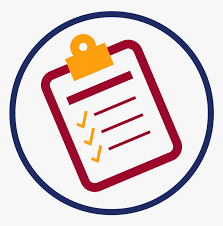 The following documents must be in your Selective Admissions File for it to be complete: 

Current application for admission to a KCTCS institution.

Official transcripts of all post-secondary education, excluding KCTCS institutions.  
         Post-Secondary Education Transcripts – Registrar’s-Records Office
         Official transcripts cannot be hand delivered.  We recommend using a digital credential service, 
         such as:  www.parchment.com or www.getmytranscript.com.

ACT National Exam score and/or Placement Exam scores and/or PAX Exam scores. 

Proof of attendance at a Surgical Tech Program Pre-admission Conference, submission form or attend in person.
 
Only complete Selective Admissions files will be considered for admission to the Surgical Tech Program.
Surgical Technology Program Application
You must complete the program application.

Link to electronic application:  https://tinyurl.com/Surgicaltechnology 

Deadline for submission of materials is May 1 each year.
 
REMEMBER, it is your responsibility to ensure your Surgical Tech Selective Admissions File is complete.
Submission of Documents
Submit documents to the HCTC Registrar’s - Records Office

-Libby Peters – Libby.Peters@kctcs.edu or call 487-3087
-Scott Gross – Scott.Gross@kctcs.edu or call 487-3528

The student is responsible for assuring their file is complete prior to the admissions deadline. If your file is not complete by the designated deadline of May 1 you are unable to be considered as an applicant for the Surgical Technology Program.
Employment Outlook
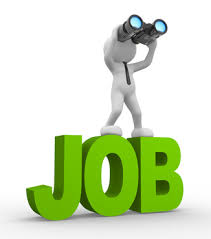 According to the National Labor Statistics in Washington, D.C., the job market for Surgical Technologist is projected to grow and will continue to rise through 2028.  At the local level, all graduated technologists are currently employed. Moreover, there is a demand for the upcoming graduating class, as well as continued phone inquiries on a monthly basis.
Program Accreditation Status
The Hazard Community and Technical College Surgical Technology Program is accredited by the Commission on Accreditation of Allied Health Education Programs (CAAHEP), 9355- 113th St. N, #7709, Seminole, Florida 33775; Phone: (727) 210-2350; Fax: (727) 210-2354; 
E-mail: mail@caahep.org; Web:  www.caahep.org.
Notice of Nondiscrimination
The Kentucky Community and Technical College System is an equal educational and employment opportunity institution and does not discriminate on the basis of; race, religion, color, sex, national origin, age, disability, family medical history, or genetic information. Further, we vigilantly prevent discrimination based on sexual orientation, parental status, marital status, political affiliation, military service, or any other non-merit based factor.
Program Coordinator’s Information
Joanna Martin CST, CSA, KCSA
Office: 606-487-3166
Email: Joanna.Martin@kctcs.edu 

Please contact me for any questions or if you want to make sure your file is complete.
Questions
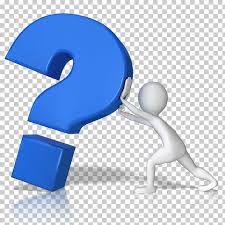 Thank you for your interest in the 
Surgical Technology Program!